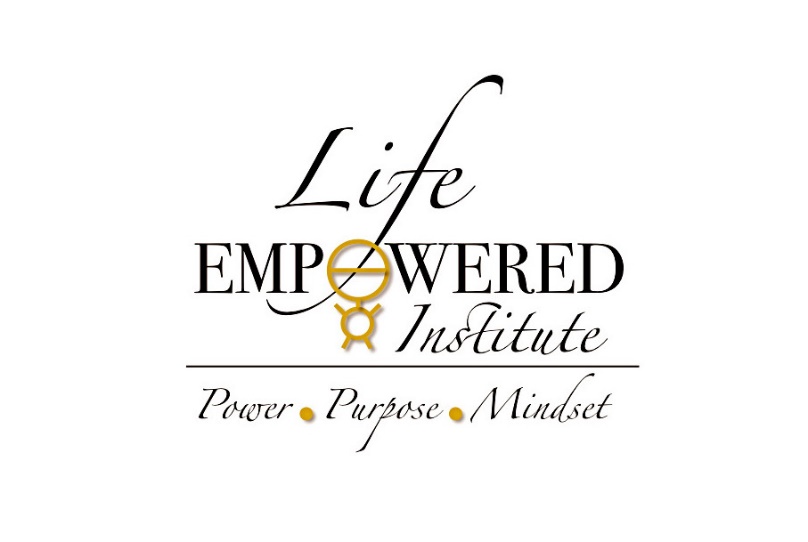 Welcome 
The Webinar
Will Start Shortly
1
Good Evening
Thank You for Joining Mark Molle’s 
Business Grand Opening
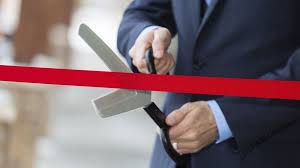 2
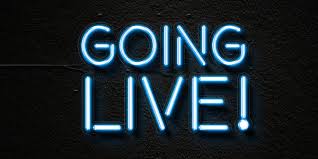 3
Tonight Agenda
Introduction to Marks Coaching Business 
Marks Why
About PGI-Thinking Into Results
Life Empowered Institute 
The Team Behind Mark 
Knowing Doing Gap
Special Bonus Offering Gift
Next Step
4
Our Roles Tonight
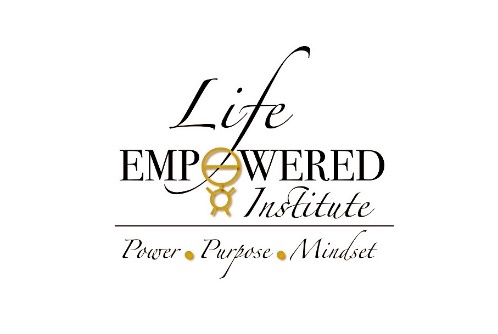 Tom Ginn
Mark Molle
5
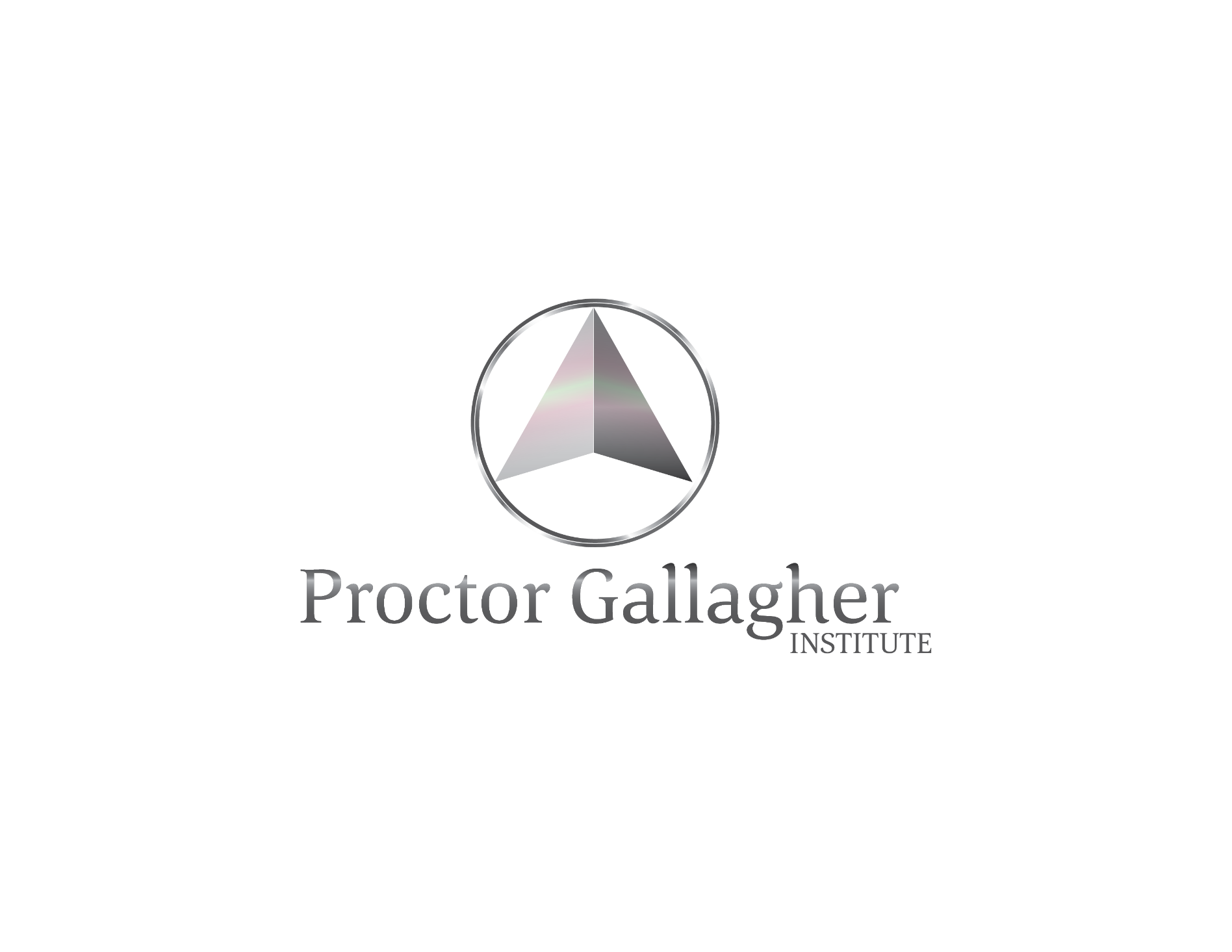 6
Let's Take A Closer Look At...
Let's Take A Closer Look At...
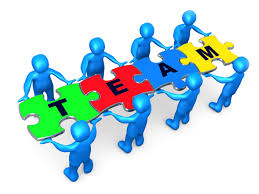 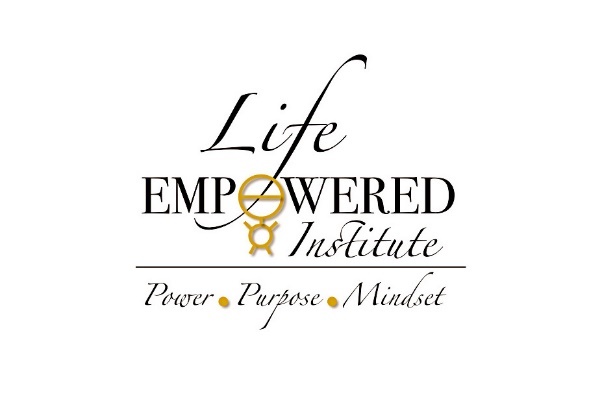 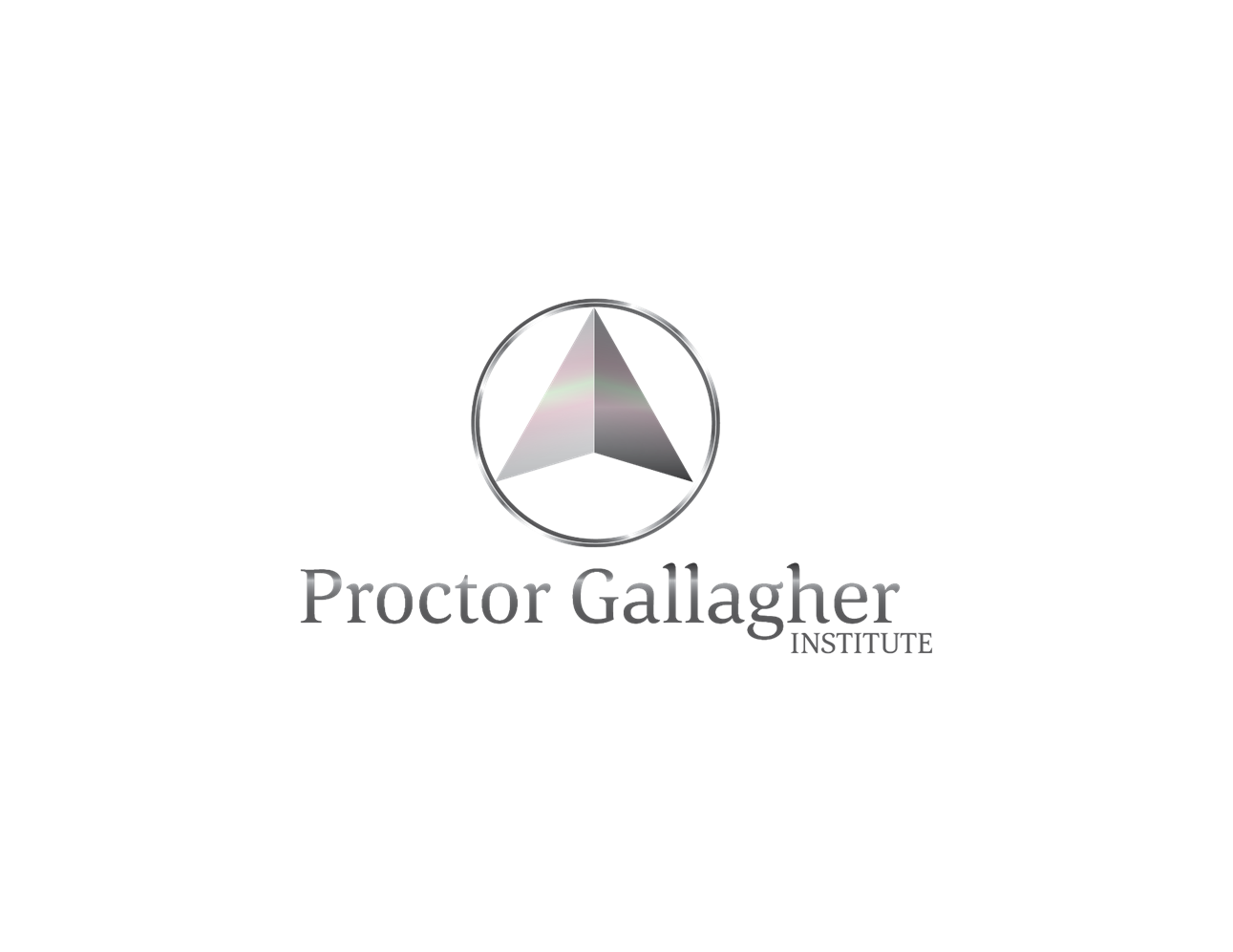 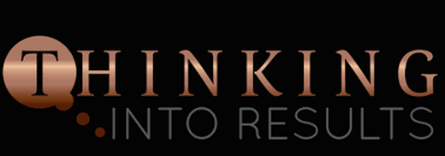 Team of Committed Mentors and Coaches
7
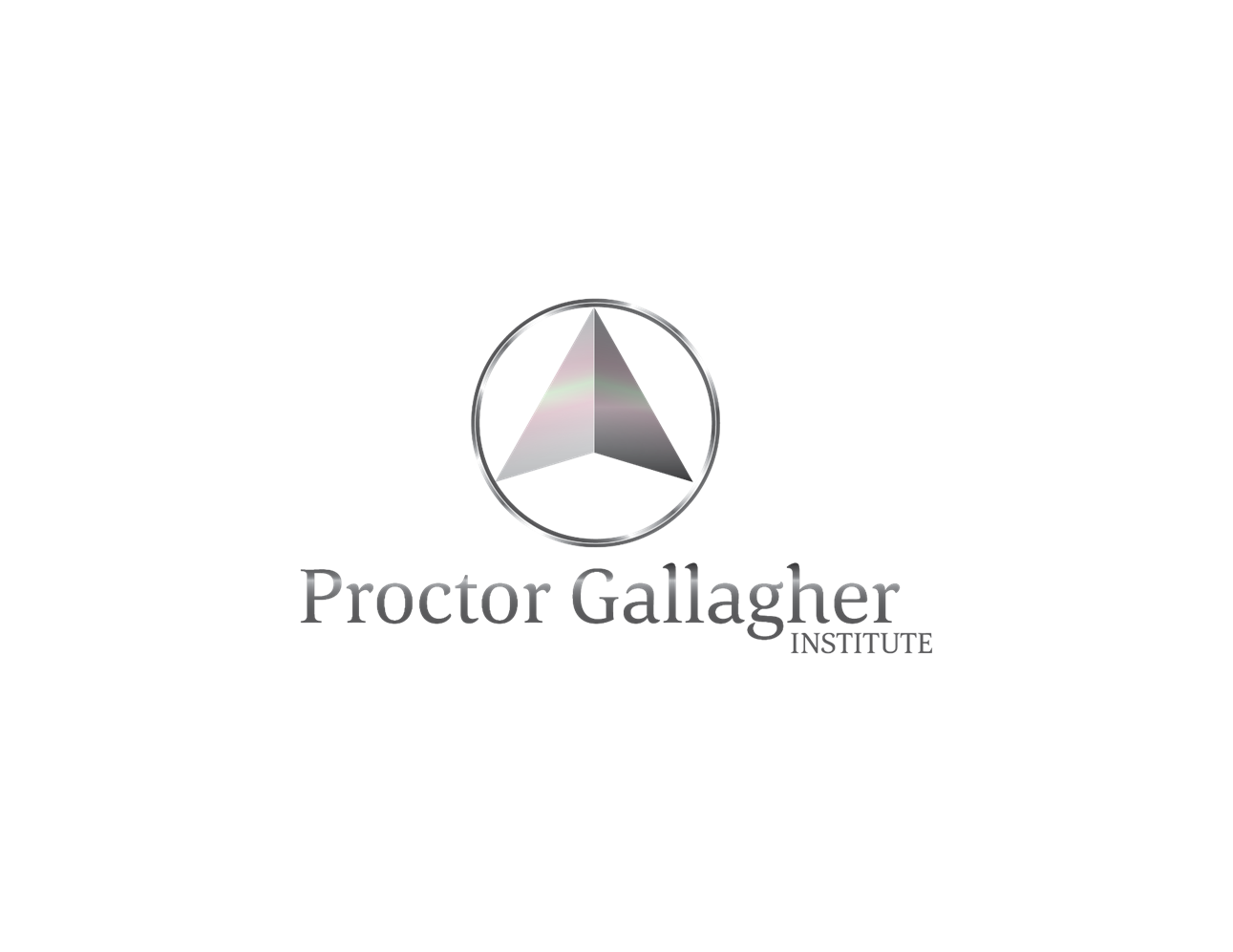 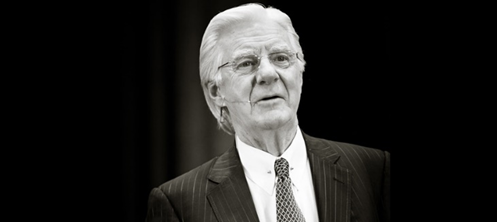 Meet Bob Proctor 
& 
Sandy Gallagher
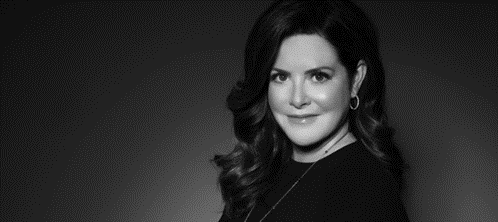 8
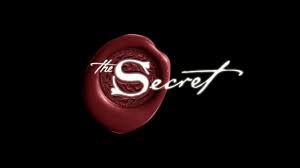 The Law of Attraction at Work
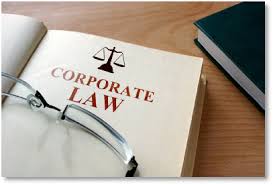 9
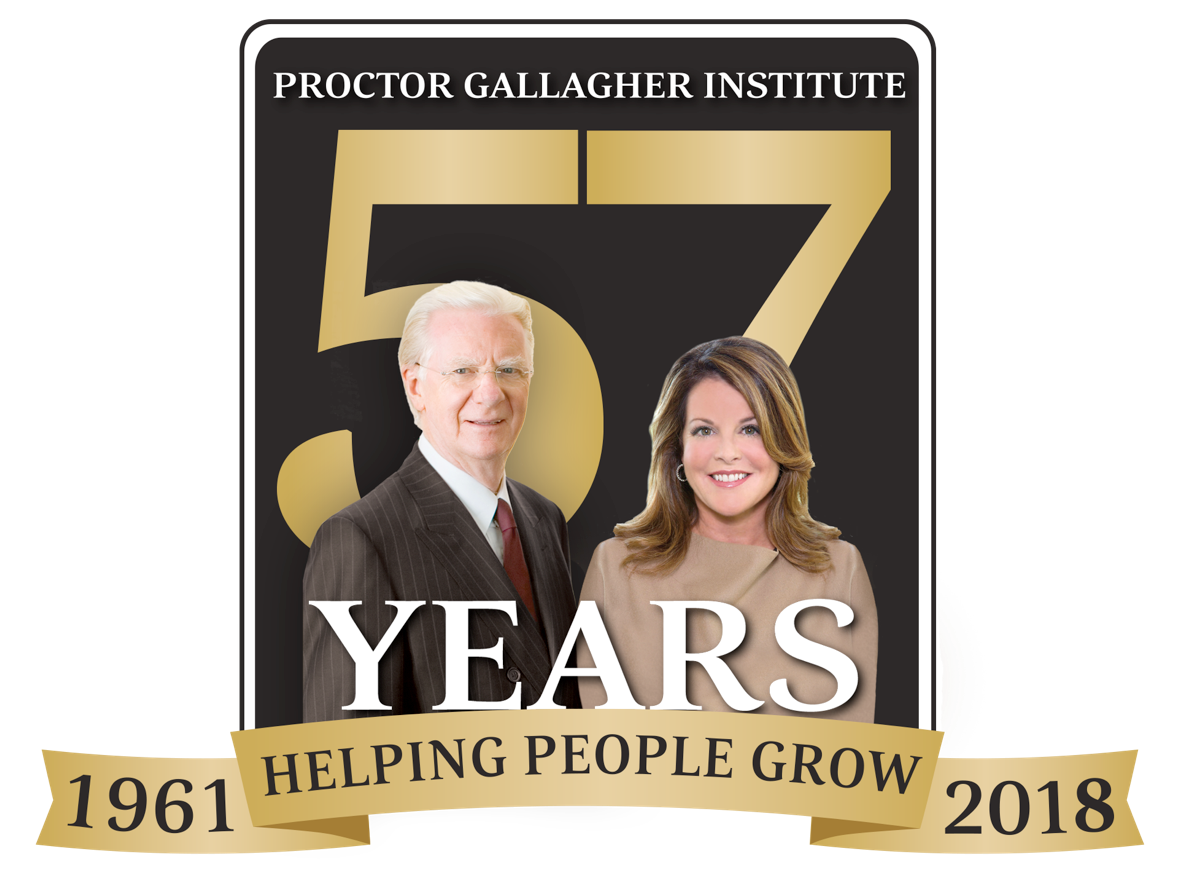 10
Thoughts to Consider Tonight…
Personally
11
Why ARE WE HERE?

Share information that has made major changes in millions of lives.

Introduce you to the roadmap that gives directions that will improve any area of your life.

Invite you to talk with us on how Bob Proctor’s mentoring system can help you.
12
Knowing-Doing Gap
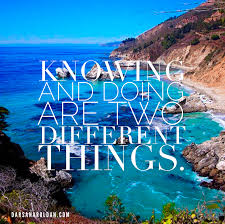 13
Do You Find Yourself
“I want more out of life, but don’t know what to do.”
“I have goals, but they seem so far away.”
“I have a lot of good ideas, but never follow through with them.”
“I feel like I was meant for more, I was meant to do great things.”
“I’m stuck.”
“I don’t even know what I want; I just know I want more.”
“I struggle to stay focused and constantly procrastinate.”
14
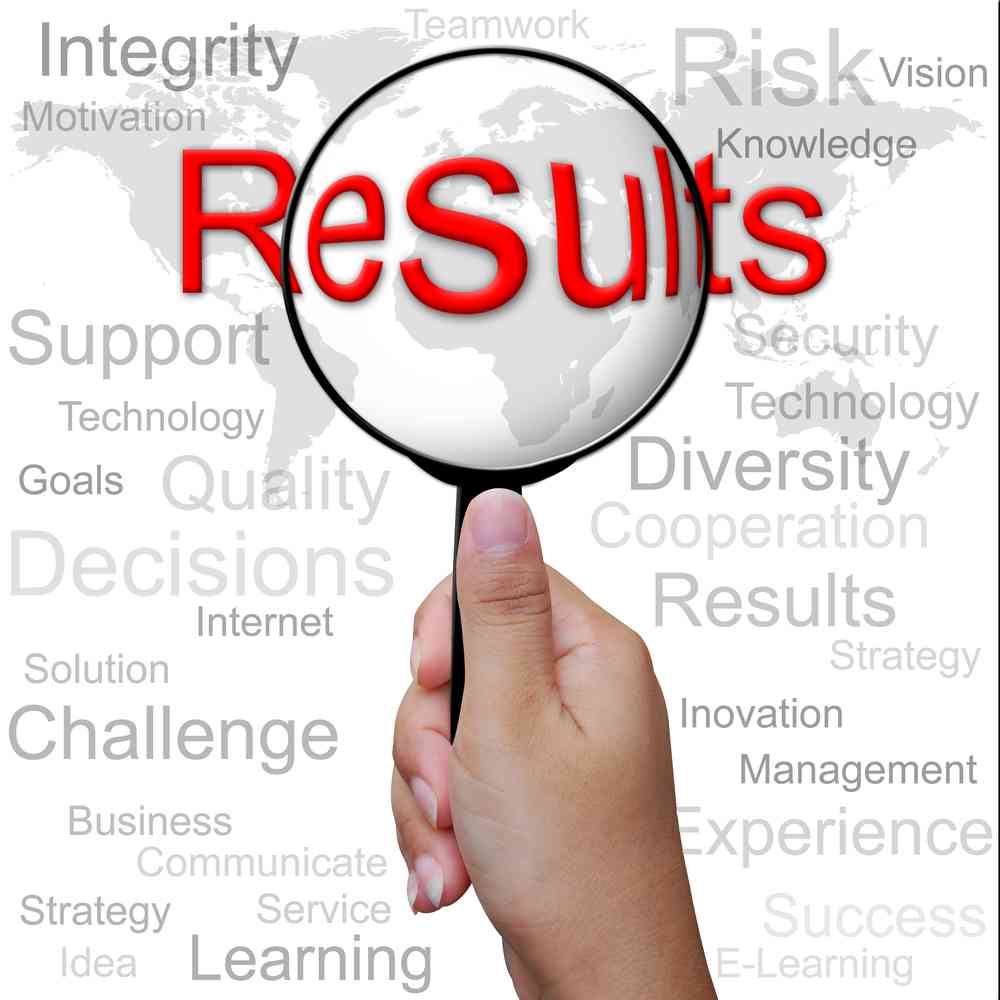 And How They Happen
Let's Take A Closer Look At...
15
?
DO RESULTS
JUST
HAPPEN
HOW DO
HAPPEN
RESULTS
16
2.
WHERE 
YOUARE GOING
1.
WHERE
YOU ARE
GOALS
Why are so many
people  stuck?
It's so simple,
 and so obvious,
Paradigms
2 Things You Must Know To Improve Your Results.
17
paradigm
…is a mental program that has almost exclusive control over our habitual behavior… AND
almost all of our behavior is habitual.
18
PARADIGMS
Are A Multitude Of Habits
WHAT   ARE
PARADIGMS
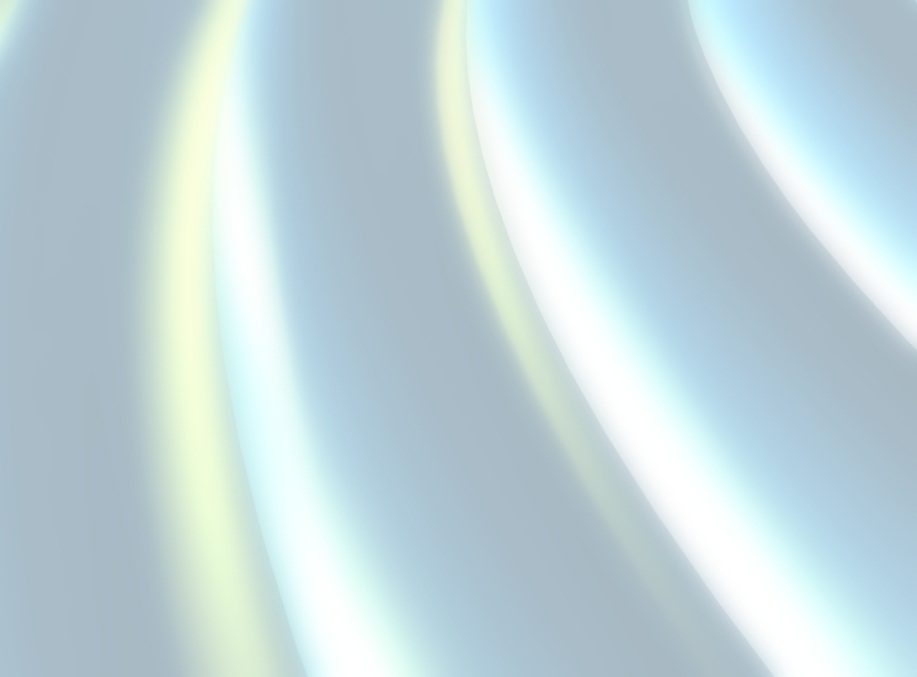 ?
OTHER 
PEOPLE’S 
HABITS
Passed on from one generation to the next!
19
AWARENESS
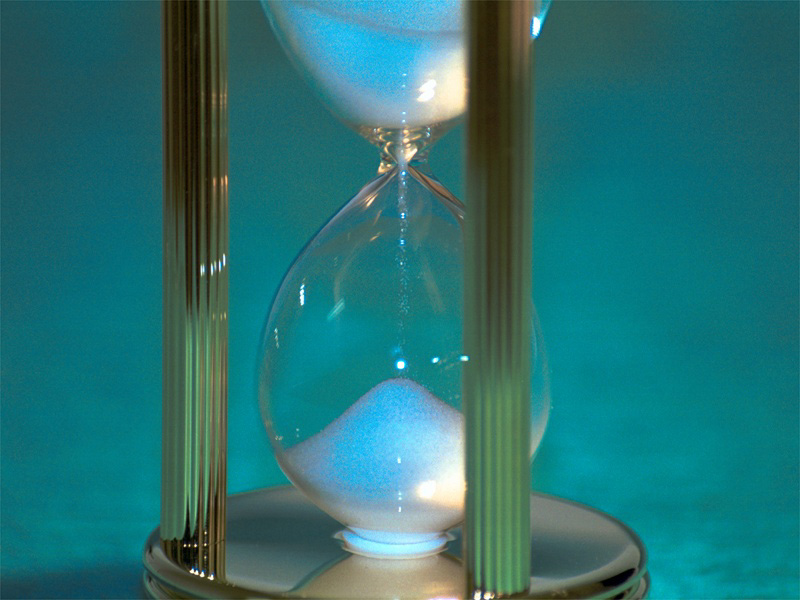 20
?
How do I Expand My Level Of Awareness
Let this YELLOW DOT represent your Level Of AWARENESS
A person doesn’t earn $100,000 a year because they want to earn $100,000 a year.
They earn $100,000 a year because they are not Aware of how to earn $100,000 a month !
It is a sad thing when you see a CHILD who is afraid of 
The DARK
You eliminate DARKNESS 
When you turn on the LIGHT
Your  Ability 
To Enjoy The Good Life Is
 Dependent On Your
 Level Of Awareness
AWARENESS
Effective Education ... combined with Mentoring; over a reasonable period of time, will Expand A Person’s Level Of Awareness and Improve The Quality Of  Their Life.
…but it is even worse,  is when you see an ADULT afraid of
 The LIGHT
Everything You Are Seeking Is Seeking You!
21
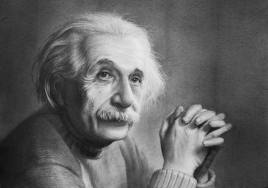 “Everything is energy and that’s all there is to it. Match the frequency of the reality you want, and you cannot help but get that reality. It can be no other way. 
This is not philosophy this is physics.”
Albert Einstein
22
Most people think they think but they… 
DON’T!
23
It’s All About The….
MIND
24
Your Marvelous….
MIND
25
Let's Look At The
Conscious
Mind
Sub-
Conscious
And YOUR Paradigm
Mind
And Paradigms
In 1934 Dr. Thurman Fleet was very involved
 in the Healing Arts and Holistic Health.
MIND
He stated, "The Mind is an activity 
not a thing. No one has  ever seen 
the Mind. In order to gain clarity
 and eliminate confusion, I will
 create a image we can work with."
YOUR MIND
Body
"This is the most valuable idea I have ever learned."
26
Bob Proctor
WE’VE BEEN PROGRAMMED
INFORMATION
IDEAS
BELIEFS
VALUES
RULES
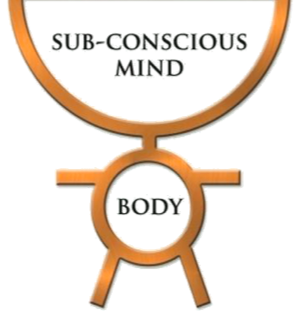 Paradigm
27
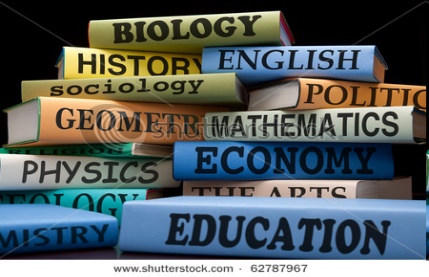 NEW PARADIGM
Results
Results
School gave us 
valuable knowledge
However SCHOOL never taught us how to alter our old PARADIGMS
Therefore we frequently do not do, what we Already Know how to do!
PARADIGM
Superior Knowledge
Inferior Results
Causes Confusion & Frustration
28
“To be able to shape your future, you have to be WILLING and ABLE to
 CHANGE YOUR PARADIGM”
AUTHOR OF “PARADIGMS”
JOEL BARKER
29
YOU
ARE ONLY 
LIMITED BY...
Weakness of
ATTENTION
and
Poverty of
IMAGINATION
30
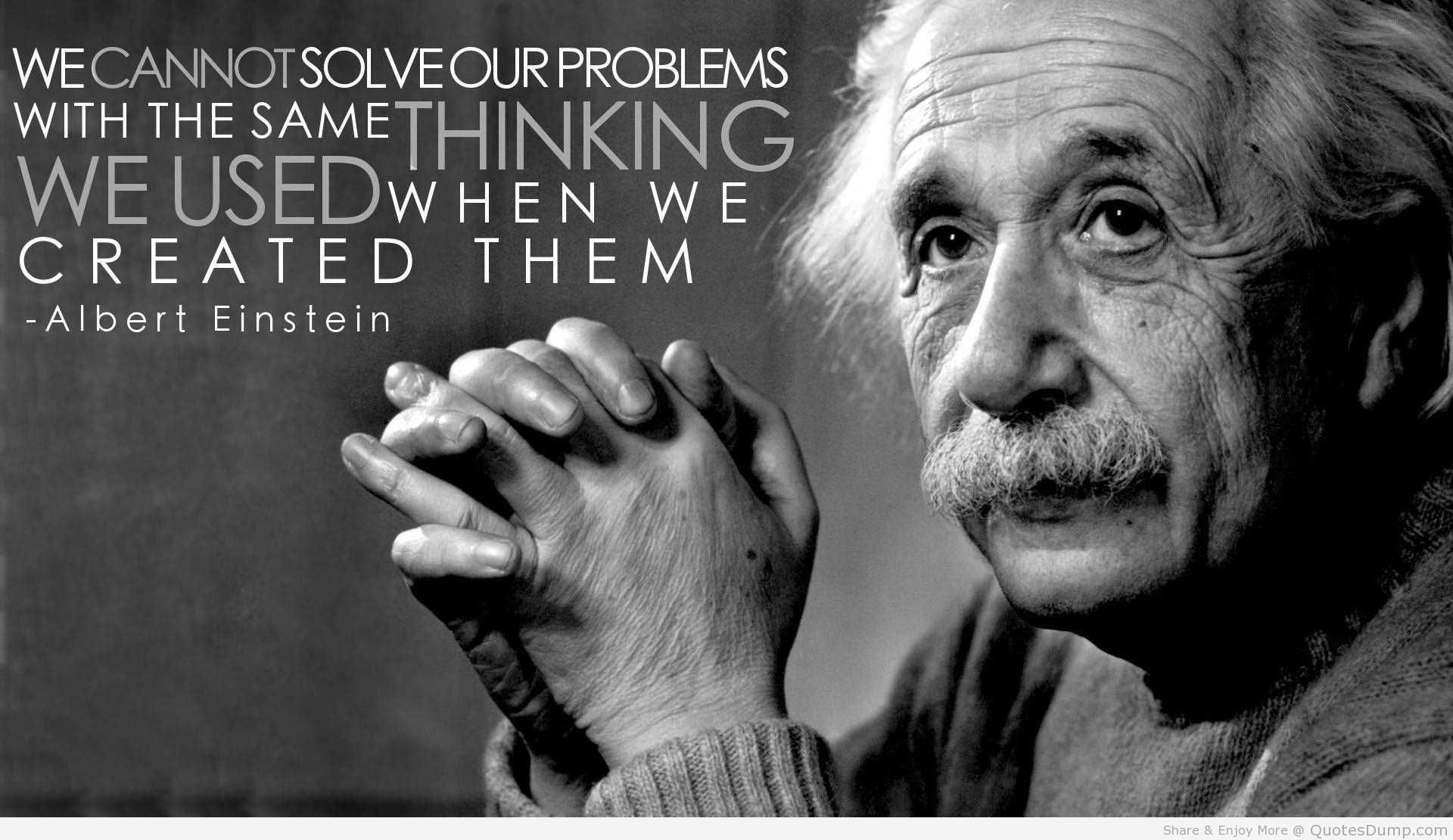 31
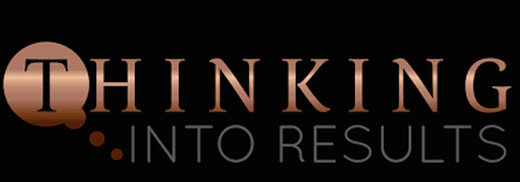 IS A PARADIGM BUSTER!
32
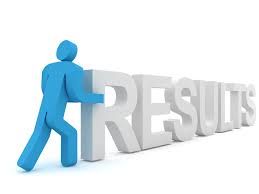 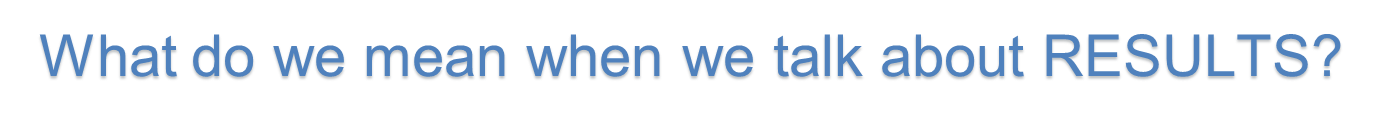 33
Financial - If you are not able to afford the things you desire in life, then you have to ask yourself 
why?
Business – Not meeting sales targets
Relationships – unhappy, not enough balance
Health – eating healthy, losing weight, gaining weight
Career – not moving in the direction you want
34
What do you really want?
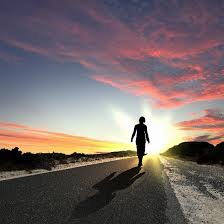 35
This all stems back to you.
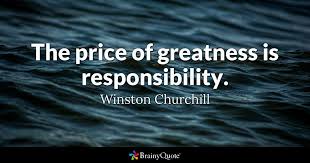 You are responsible for the results you are getting.
36
Circumstance
You have to focus and control the circumstance so that 
it is not controlling you.
37
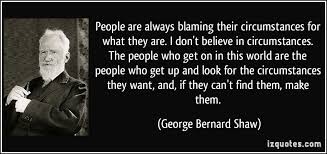 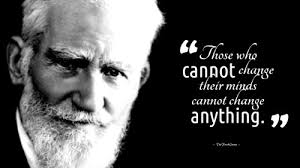 38
Are you in control or is the situation in control of you?
39
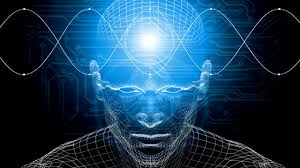 To change your results you have to understand the mind.
40
Belief and Self-Image
“The results you are achieving are a direct reflection of the image and the belief you are holding of yourself.” ~Thomas Ginn
41
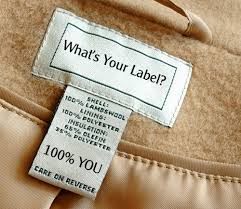 What are Your Limiting Beliefs?
42
The Damion Story
This is the Power of Thinking Into Results
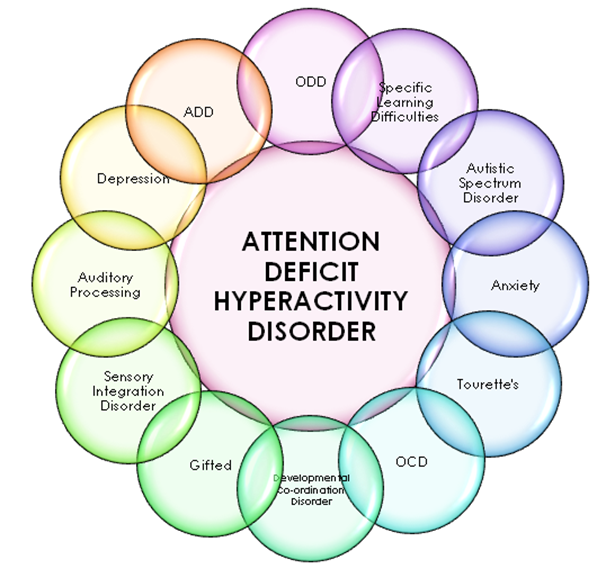 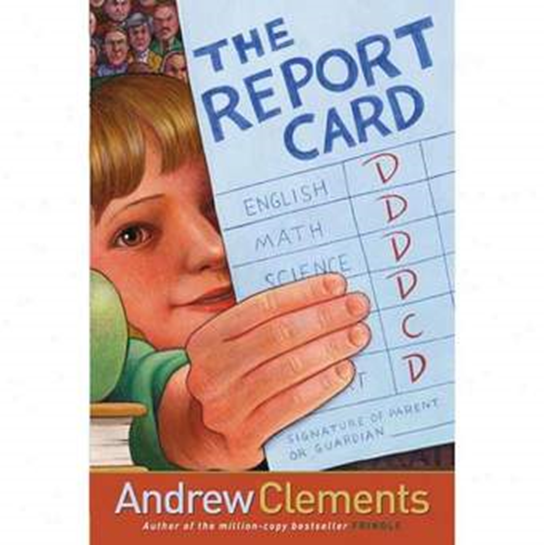 43
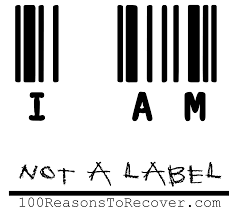 44
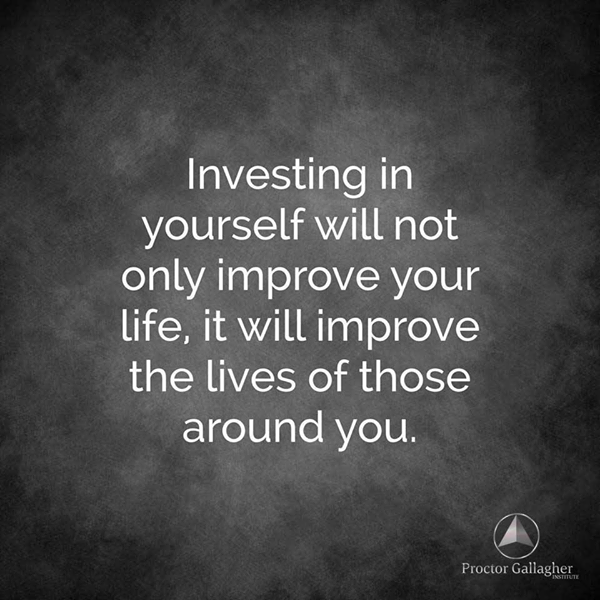 45
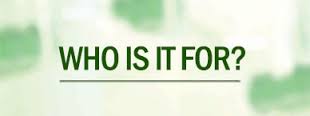 Individual
Family
Young Professionals
College Students
Business Owners
Health Professionals
Entrepreneurs
Educators/Home School
Businesses Large / Small
Sales / Managers
High School Students
Athletes
Pastors
Leaders/Executives
How About You?
46
What’s Next?
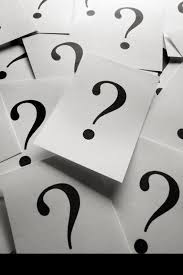 47
Final Questions
What do you really want?
How am I living my life?
How Do I Want to live my life?
If not now?
When?
48
Your Next Step
Free Strategy Session
Coaching Session
“A Worthy Ideal”
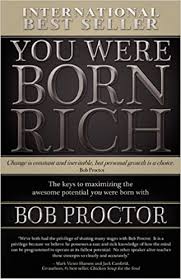 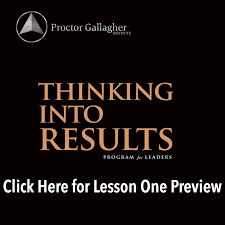 A $500 Value
49
Schedule Your Free Session
Email Mark – Subject Line:  Schedule Session

mrkmolle@gmail.com

 
Call
815-378-1680
50
51
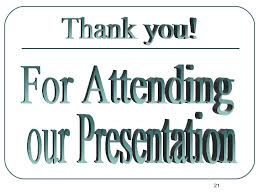 52
53
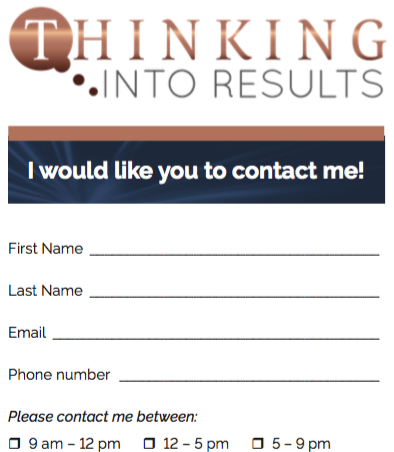 MAKE
A
DECISION
54
55
WHAT IS A PARADIGM
A paradigm is a mental program that has almost exclusive control over our habitual behavior and almost all of our behavior is habitual!
A paradigm is a multitude of habits and behaviours.
56
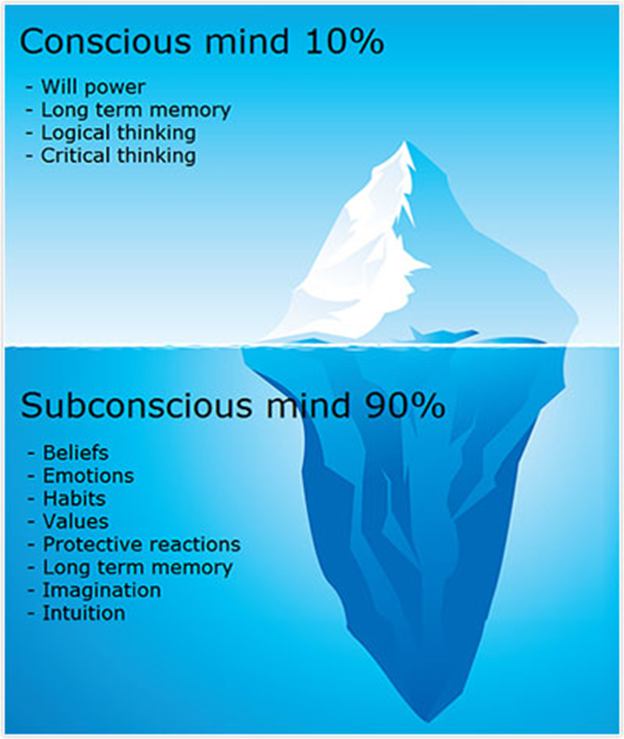 57
Step By Step TIR Program
Six Month Program-Life Time Resource (Digital or DVD)
12 Lessons with Workbook and Lesson Worksheets
Recorded Audio Lessons MP3’s 
12 Facilitation / Sessions-every two weeks
 
6 Monthly Q & A Live and Recorded Webinar Sessions

Email and Text Support 

1 Year Membership to PRAXIS-Beyond the Mind’s Eye Learning

Master Mind Community-Network Of Like Minded  Individuals to support your journey in life-Private Facebook Page
58
Do you know what
2.
WHERE 
YOUARE GOING
these two things are?
WHERE
1.
YOU ARE
GOALS
Two Things You Must Know To Create Great RESULTS
Why are so many
people  stuck?
It's so simple,
 and so obvious,
Paradigms
59
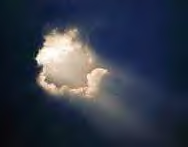 TIME and MONEY
 FREEDOM
Everyone Wants
FREEDOM
“You will be amazed at how much free time you have when you never have to think about money.”
60
LET THE MIND GAME BEGIN
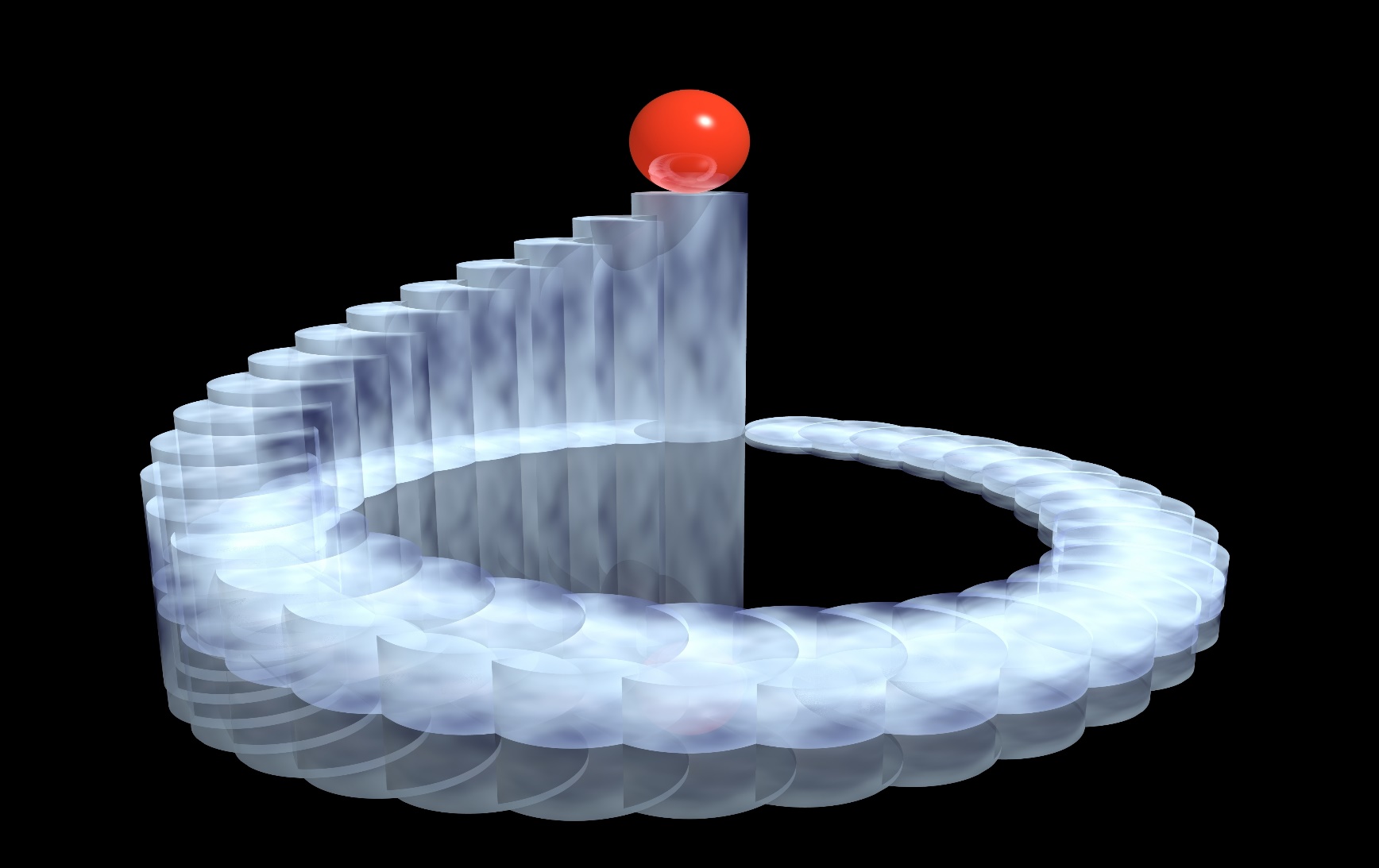 MIND
GAME
RULES
DREAM
Decide To Learn To Live The Good Life
You MUST understand the MIND
A MIND GAME
CONSCIOUS
MIND
SUB-CONSCIOUS
MIND
PARADIGM
RESULTS
BODY
61
Let's Take A Closer Look At...
Let's Take A Closer Look At...
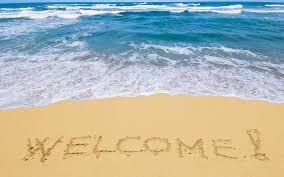 62
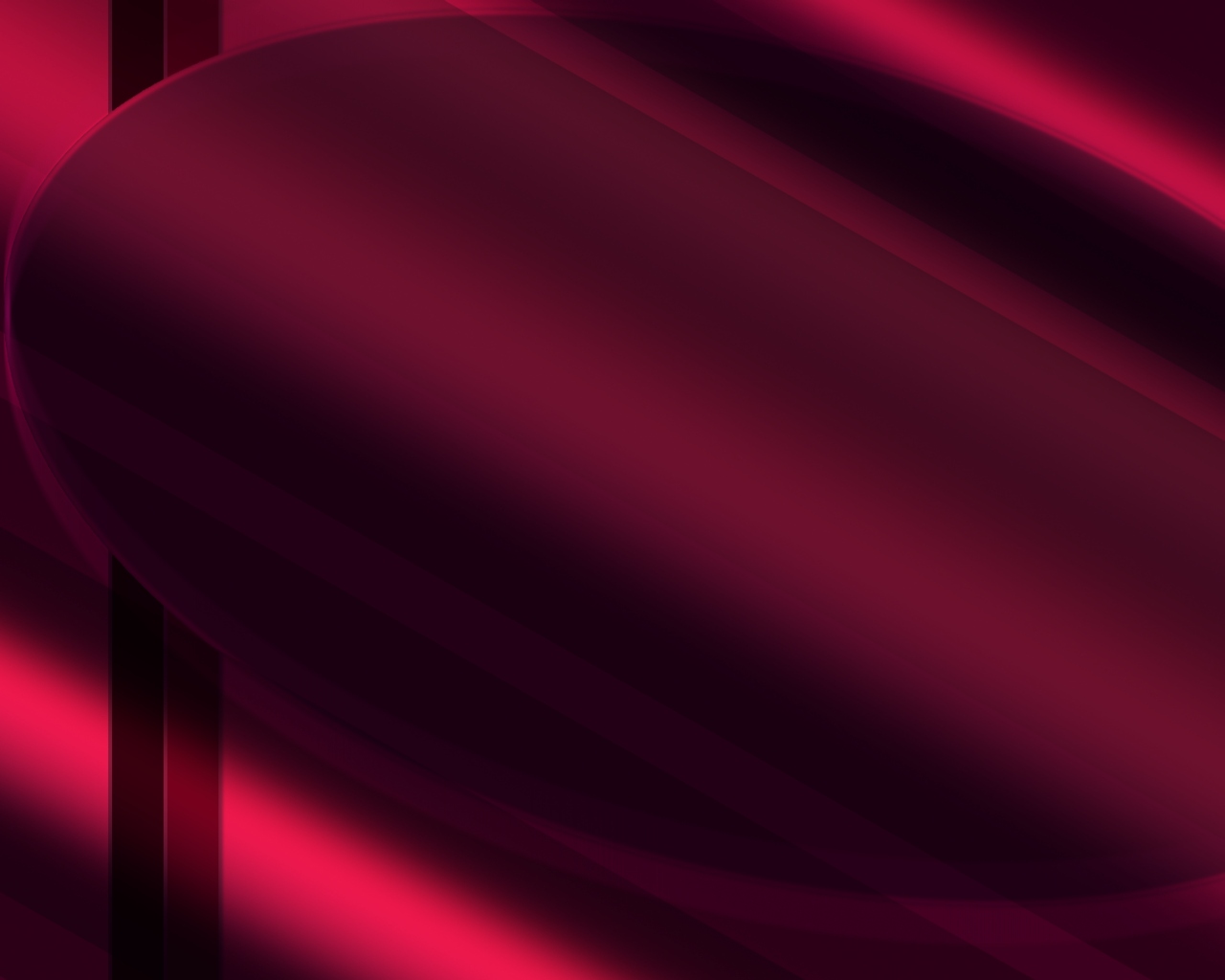 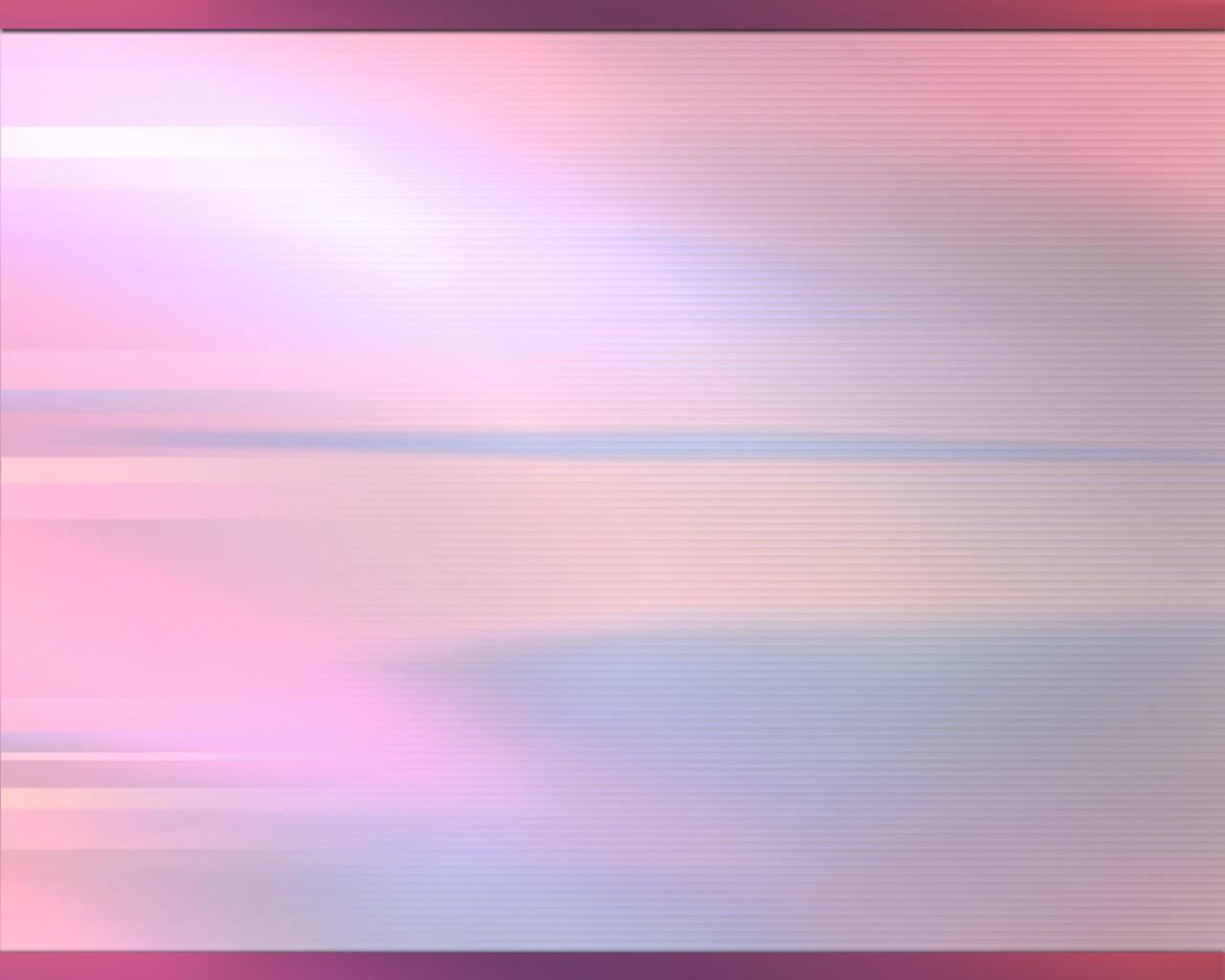 You Don't Know How
BUT-You Know You Will
C-Type Goal
What YOU Really "Want To Do"
STRETCHING
You Think You Can Do It
B-Type Goal
A-Type Goal
You Know How To Do It
63
Client Success Stories
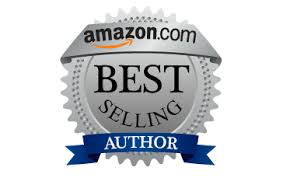 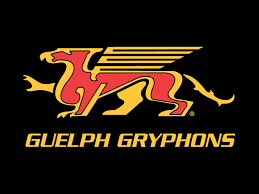 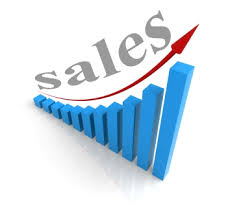 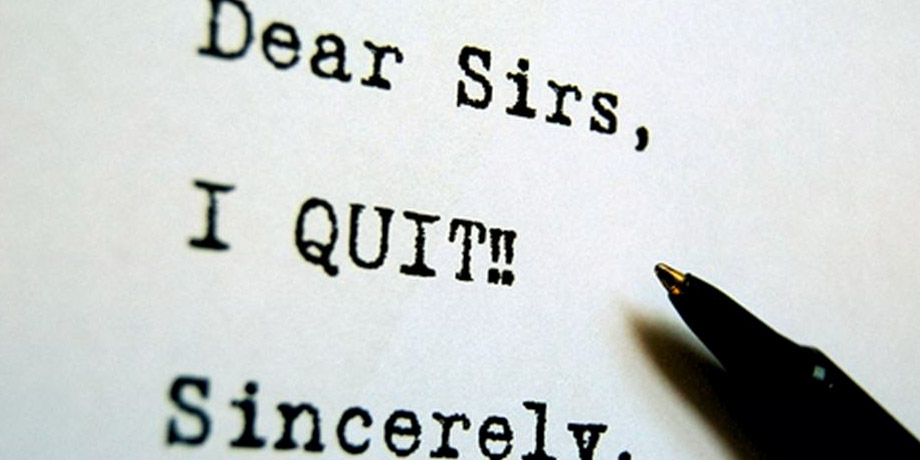 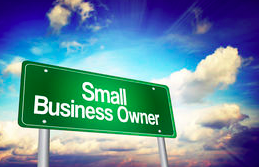 64
DECISIONS
65
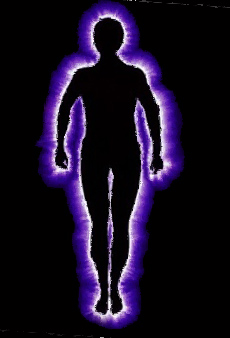 YOU
 Are A Mass 
Of Energy
And You
Function On 
Frequencies
66
WHY DON’T OUR RESULTS CHANGE?
WE THINK ABOUT OUR CURRENT RESULTS
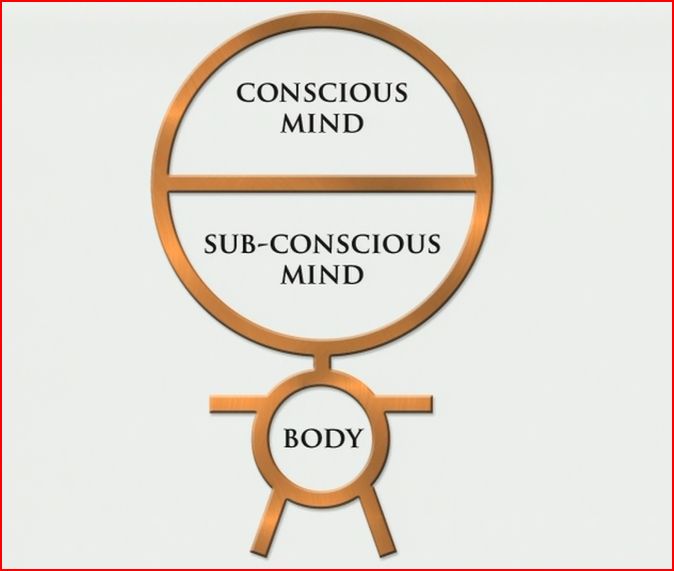 THOUGHTS
FEELINGS
Actions
Results!
VIBRATION
67
THINKING INTO FINANCIAL RESULTS
YOUR WANT
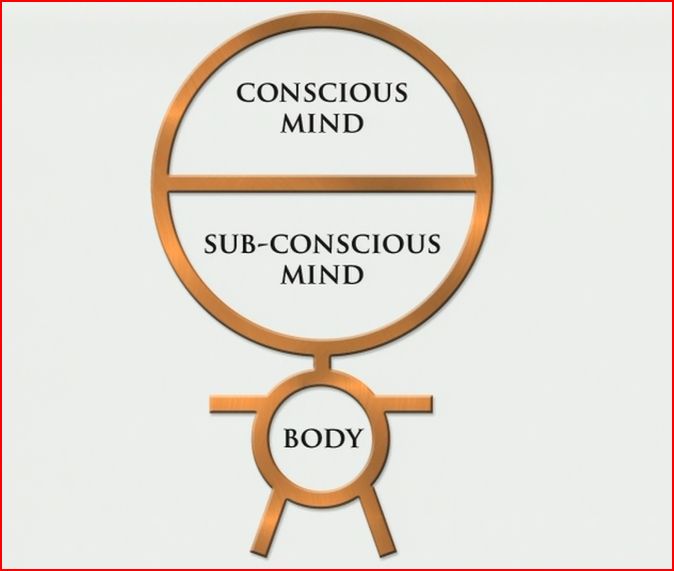 THINK ABOUT YOUR GOAL
GET EXCITED
Better
Results
Actions
VIBRATION
68